www.HundeCompany.de
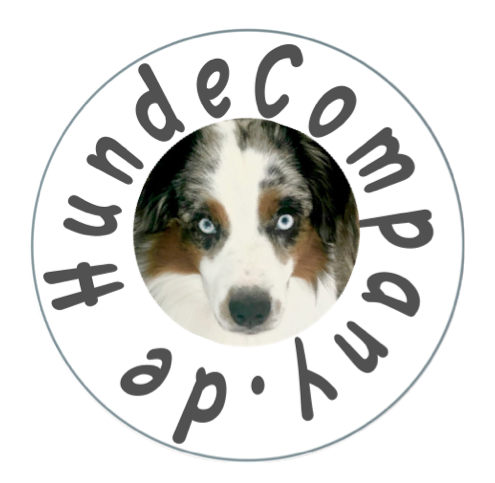 Eure Online Hundeschule
Lösung
Video 26
von 
glücklichen Hundebesitzern und Hunden 
Empfohlen
Rudelchef
Es gibt nur einen Rudelchef. Da als Chef vom Rudel mein Wort mehr zählt als das meiner Kinder, bleiben die Hunde liegen, nachdem ich sie ins Platz gelegt habe. Würde ich das Haus verlassen, zählt das Wort meiner Kinder und die Hunde dürften aufstehen.
Sind die Hunde schlecht erzogen?
Die Hunde bleiben liegen, da sie von mir die Aufgabe „Platz“ bekommen haben, egal wie sehr sie gelockt werden. Da mein Wort mehr zählt als das meiner Kinder und sie sich an mein Wort halten, sind die Hunde gut erzogen, denn im Platz zu bleiben ist meine Erwartungshaltung, deshalb werden sie von mir im Anschluss belohnt.